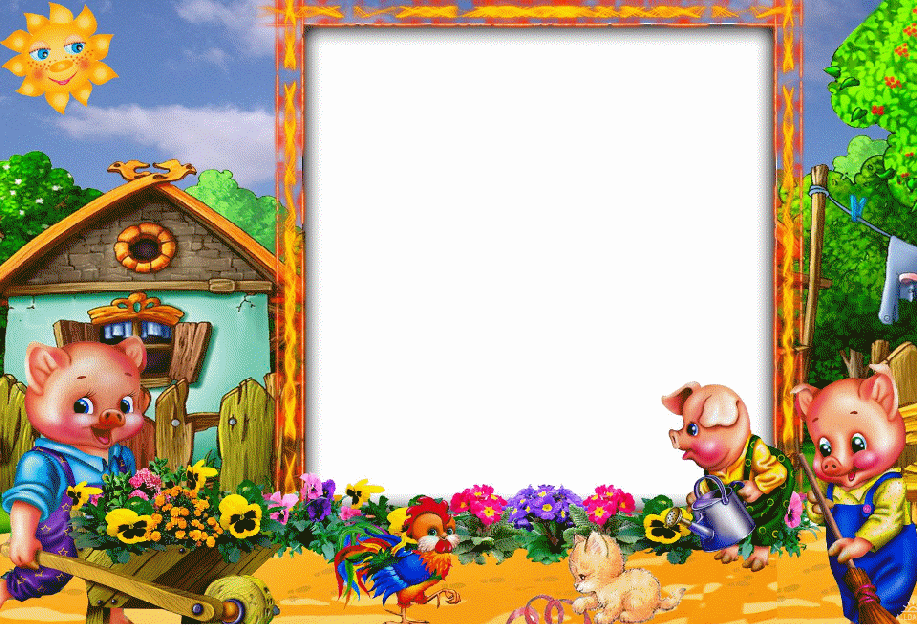 «Нравственно – патриотическое воспитание детей младшего дошкольного возраста 
через русскую народную сказку»
Автор: Имамова Н.В
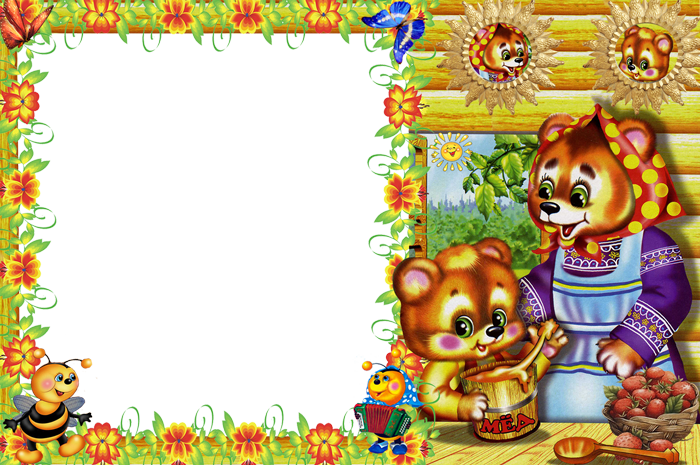 «Сказка развивает внутренние силы ребенка, благодаря которым человек не может не делать добра, то есть учит сопереживать, а также формировать языковую культуру ребенка».
В.А. Сухомлинский
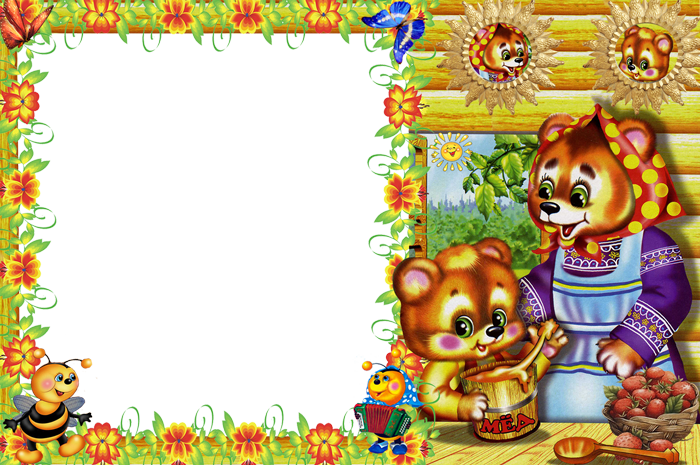 Актуальность. 

Использование сказок для формирования патриотических чувств, общечеловеческих ценностей дошкольников особенно актуально в настоящее время.
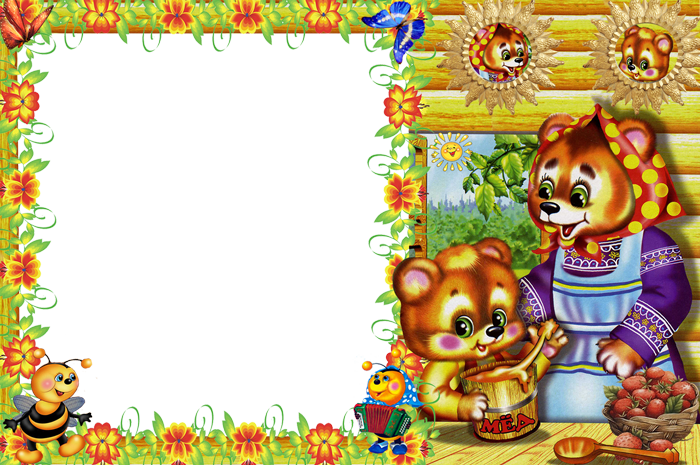 Цель проекта:

Воспитывать у детей любовь к Родине посредством сказок, приобщение детей к общечеловеческим нравственным ценностям.
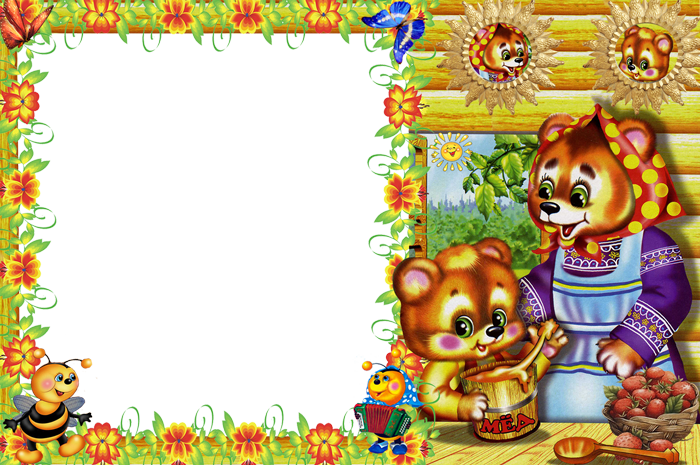 Задачи:
- формировать у детей умение понимать эмоциональное состояние героев сказок и свое собственное;
- закладывать основы нравственности, воспитывать моральные ценности;
- воспитывать чувства привязанности и любви к своим близким;
- приобщать детей к процессу познания добра и зла, честности и справедливости.
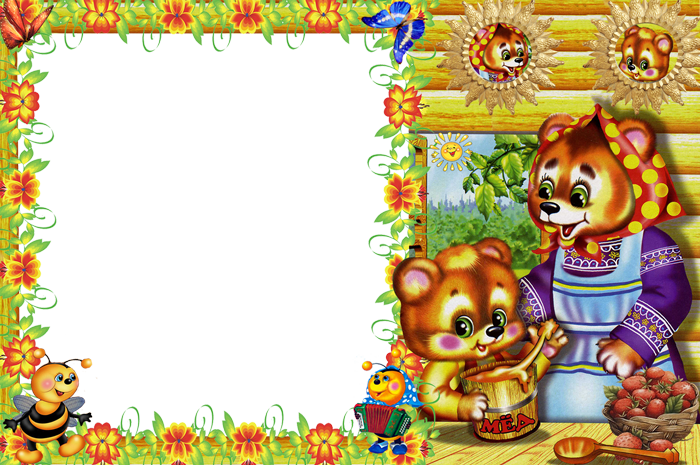 ГипотезаПатриотическое воспитание – это, прежде всего, воспитание чувства ответственности. Залог патриотизма - эмоциональная привязанность, чувство собственного достоинства, ответственность, честность. Народные сказки внушают уверенность в торжестве правды, победе добра над злом. Народные сказки – уникальный материал, позволяющий педагогу раскрыть детям такие морально-нравственные истины, как:
Учат дружить («Теремок»)
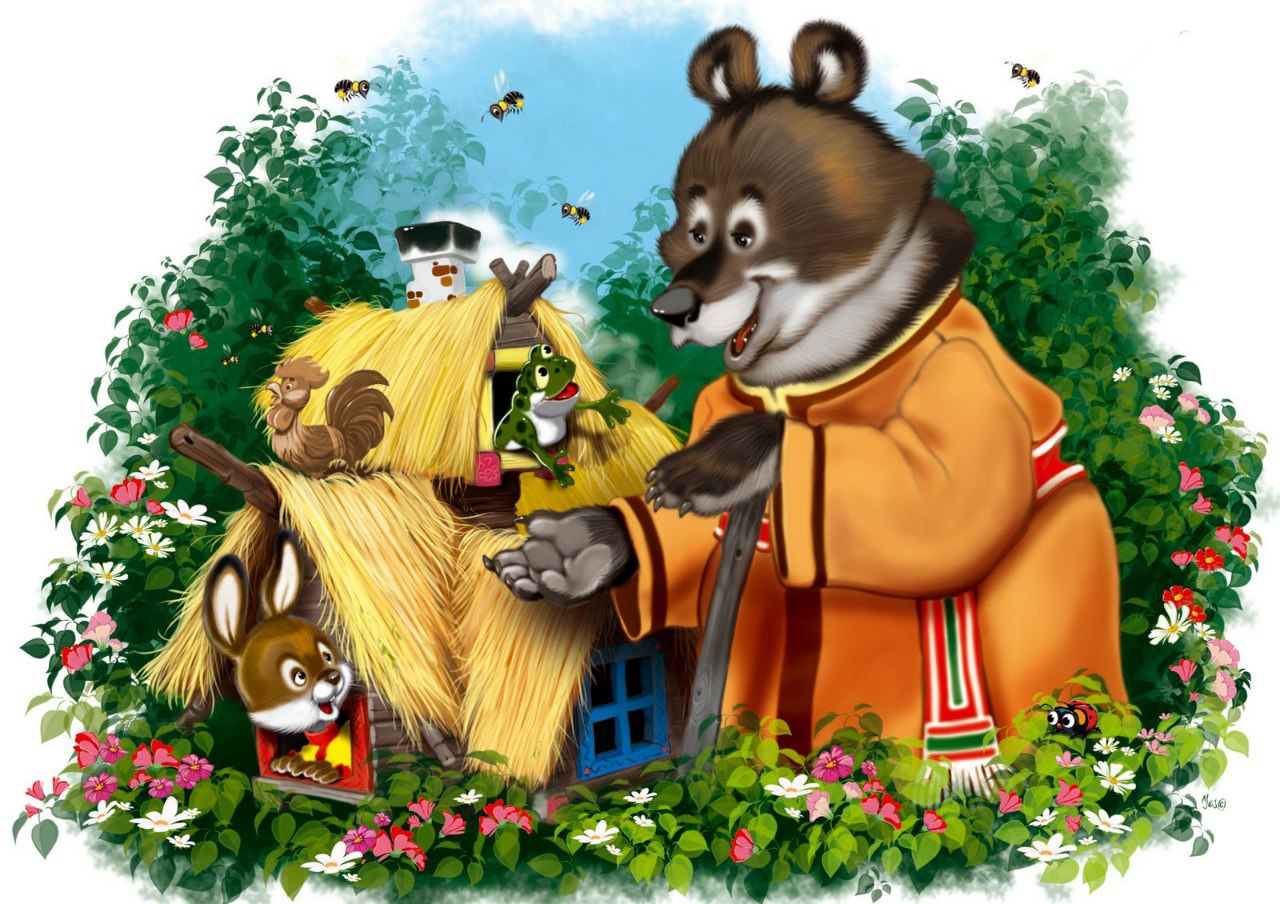 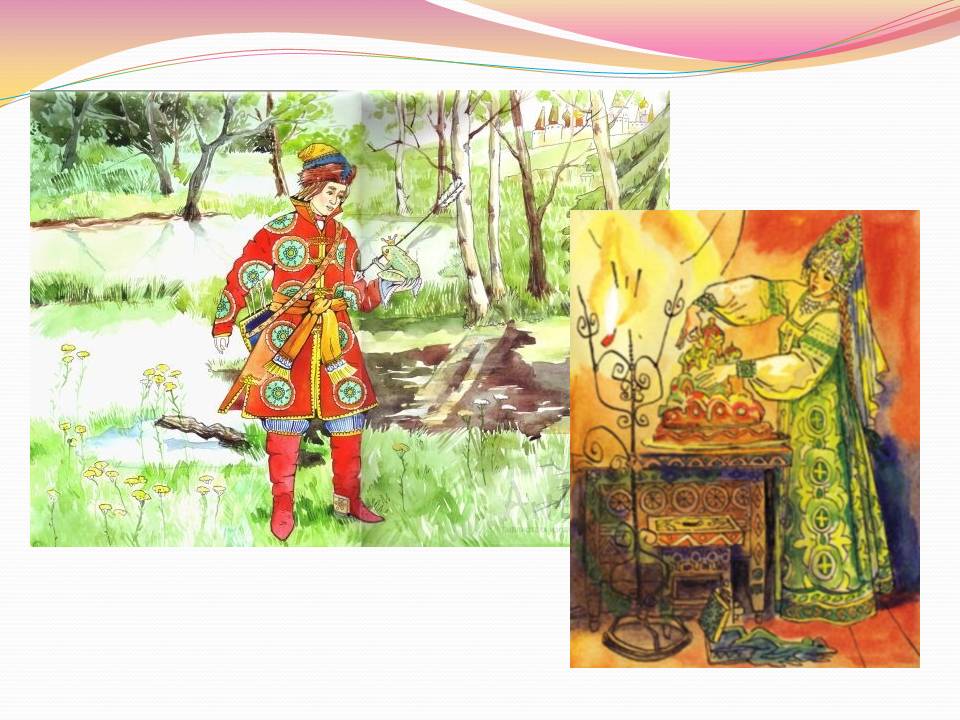 Учат переживать за героев, на которых выпали испытания («Царевна-лягушка»)
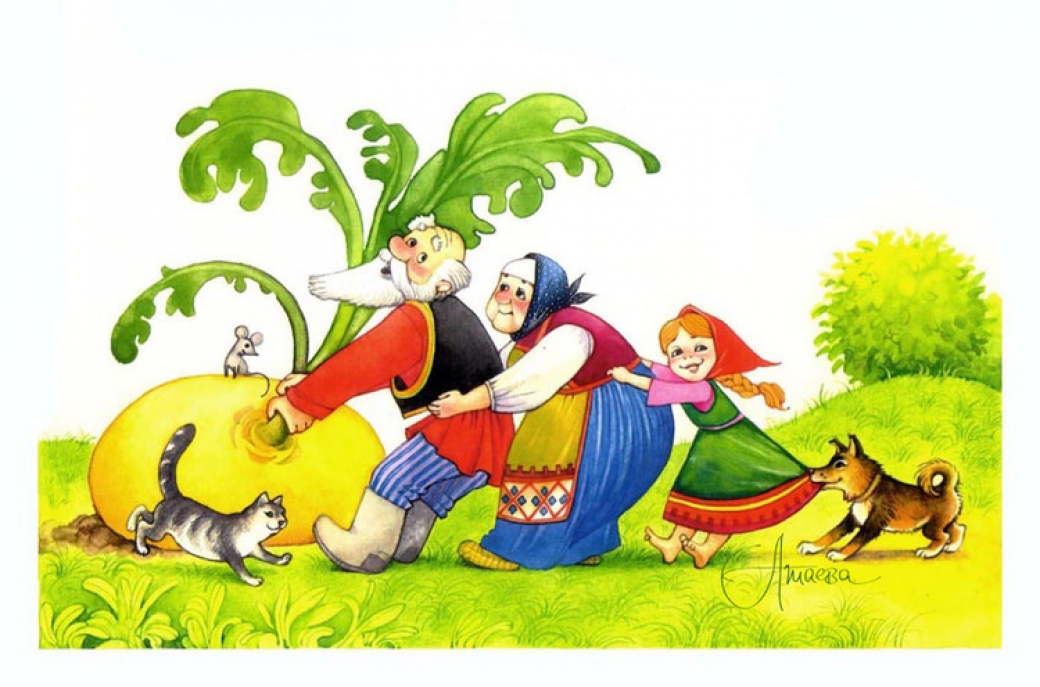 Учат трудолюбию и взаимопомощи («Репка»)
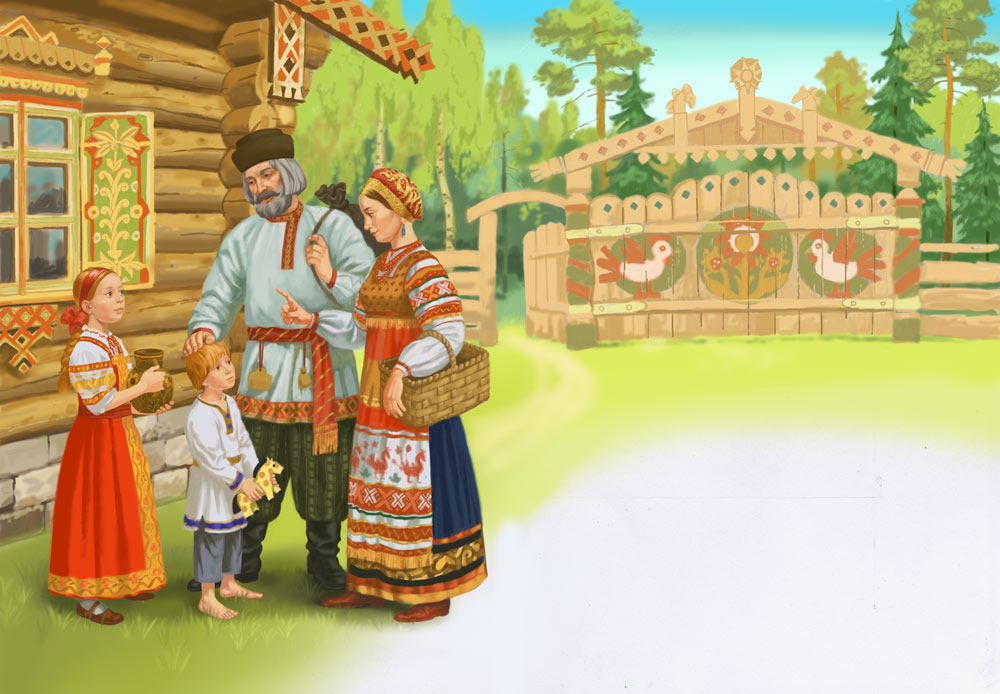 Уважение к родителям, любовь 
друг к другу, ответственность за меньших
(«Гуси-лебеди, Сестрица Аленушка и братец Иванушка»)
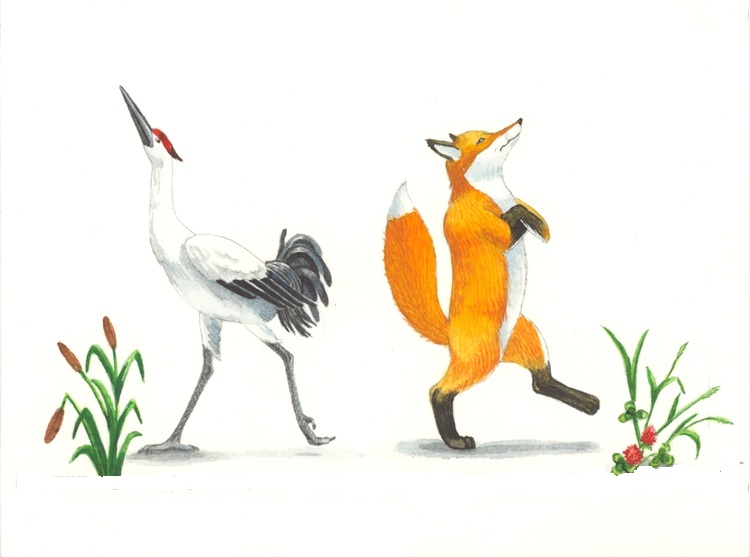 Помогают понять хитрость и обман («Лиса и журавль»)
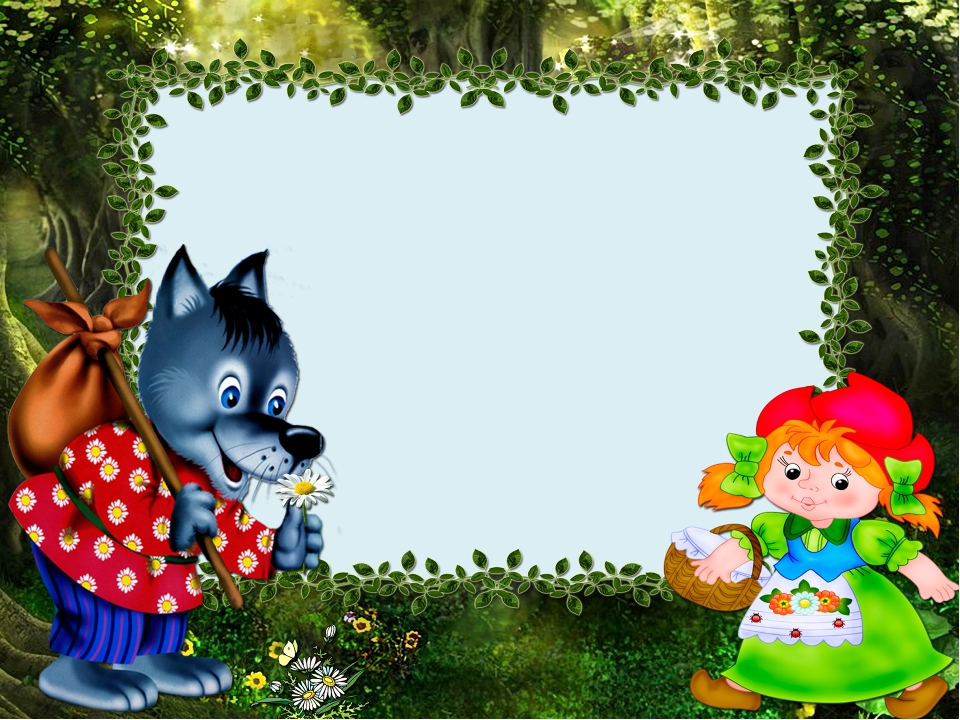 Предполагаемые результаты проекта:
Дети познакомятся со многими русскими народными сказками, будут знать их содержание. 
Научатся в играх –  драматизациях, кукольных театрах, настольных театрах  передавать своего героя.
Речевое развитие
Речевое развитие
Расскажи сказку
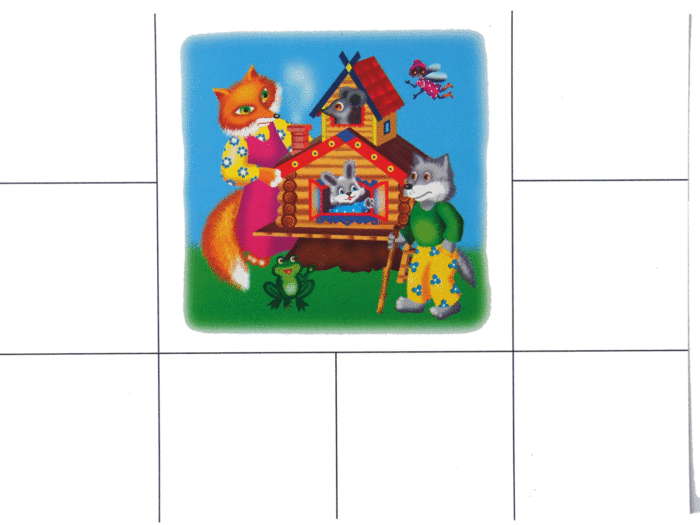 «Угадай из какой сказки к нам пришел гость?»
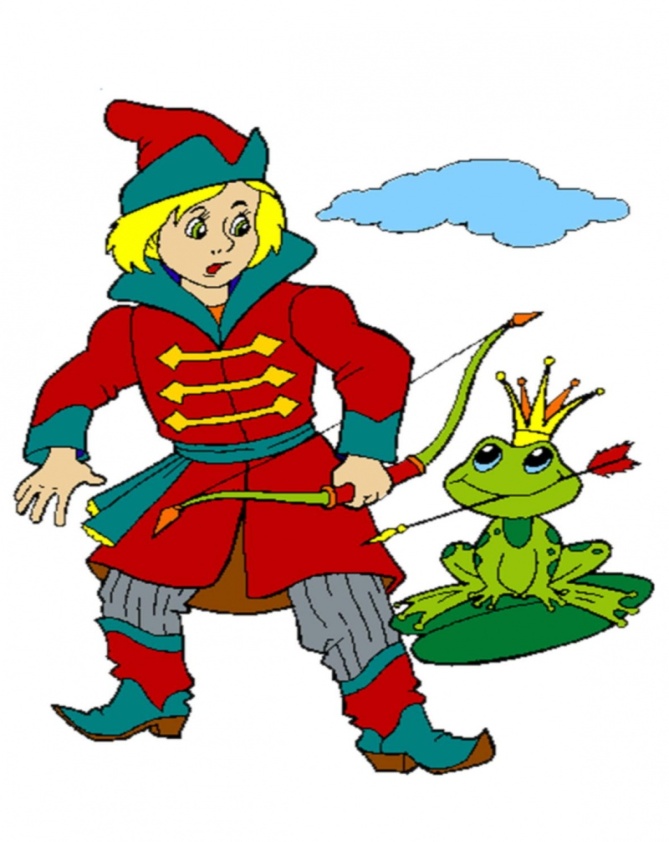 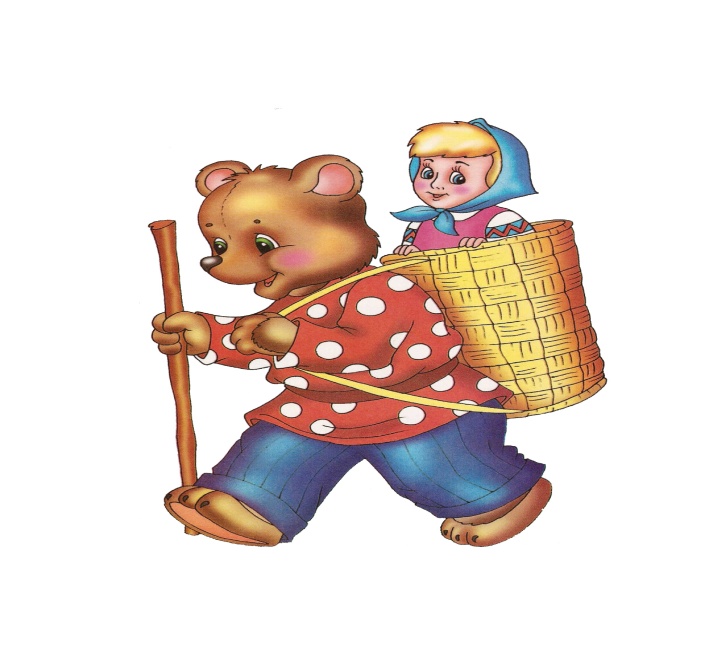 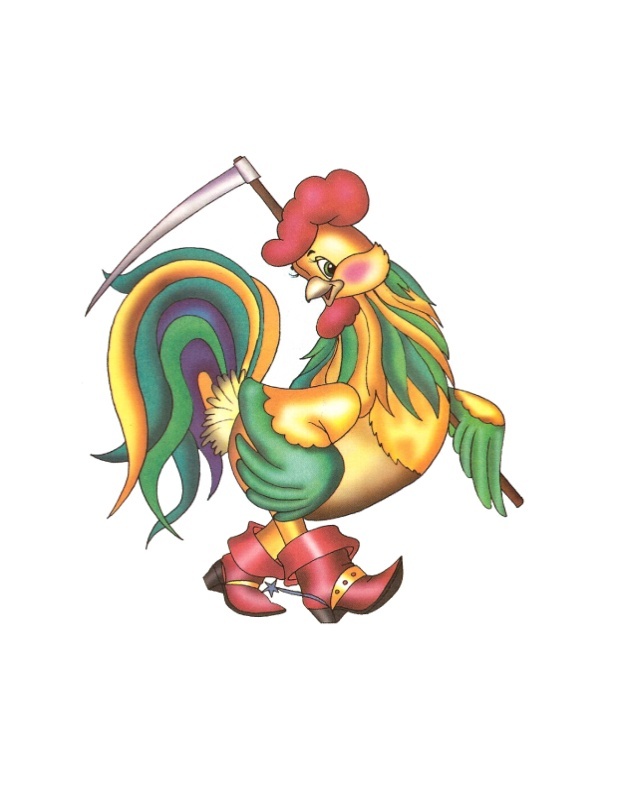 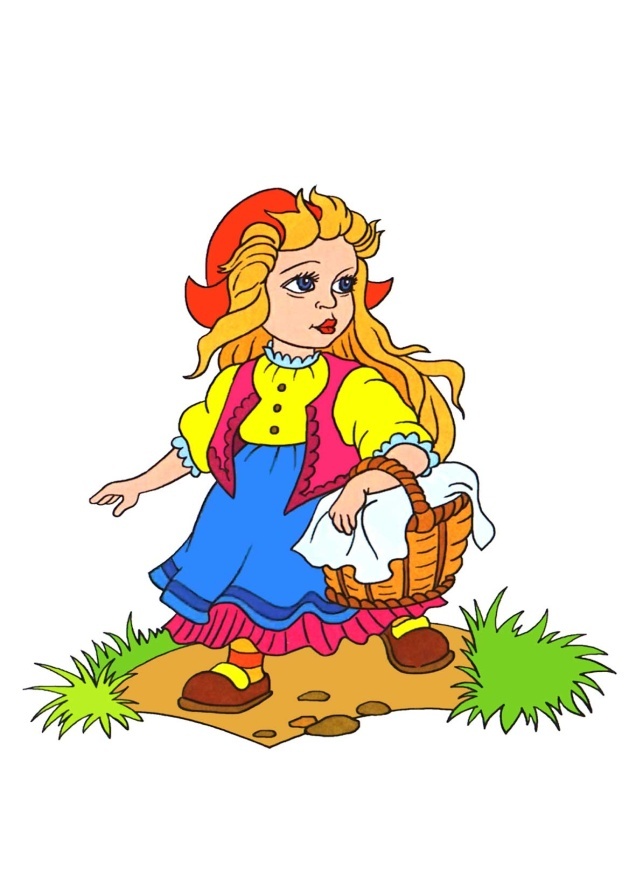 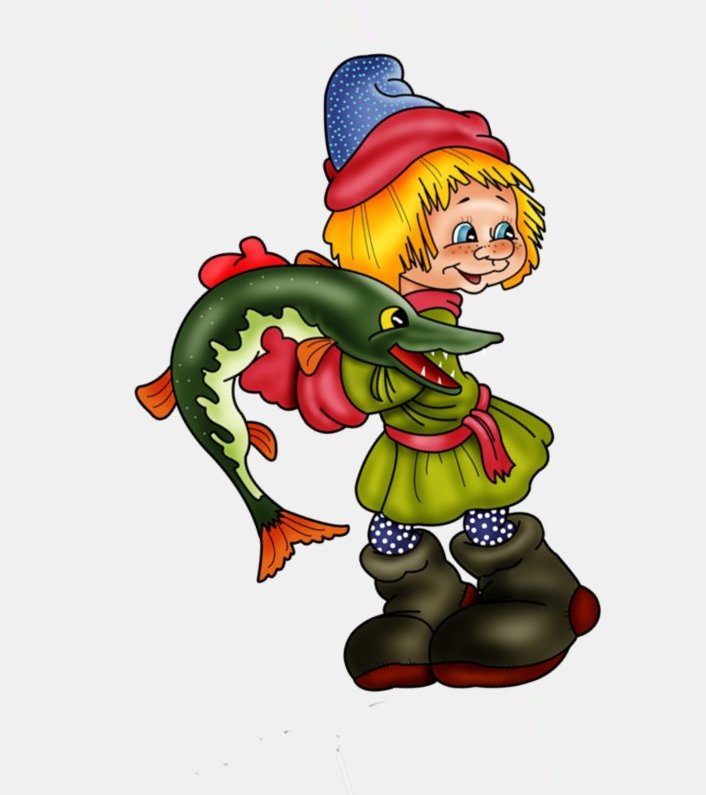 Пересказ сказок по мнемотаблицам
Пересказ сказок по мнемотаблицам
Социально-коммуникативное развитие
Социально-коммуникативное развитие
Социально-коммуникативное развитие
Социально-коммуникативное развитие
Играли в дидактические игры
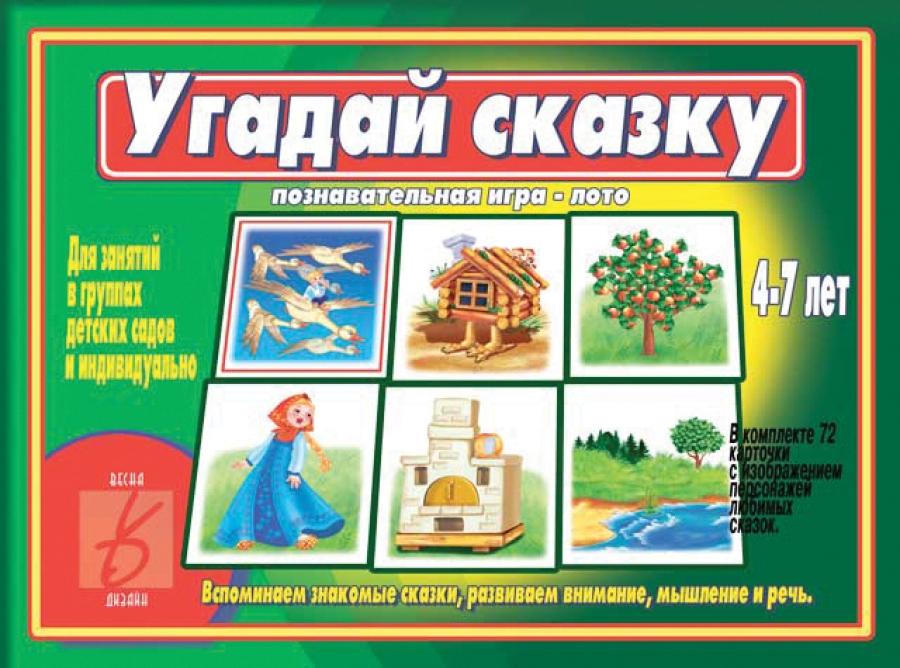 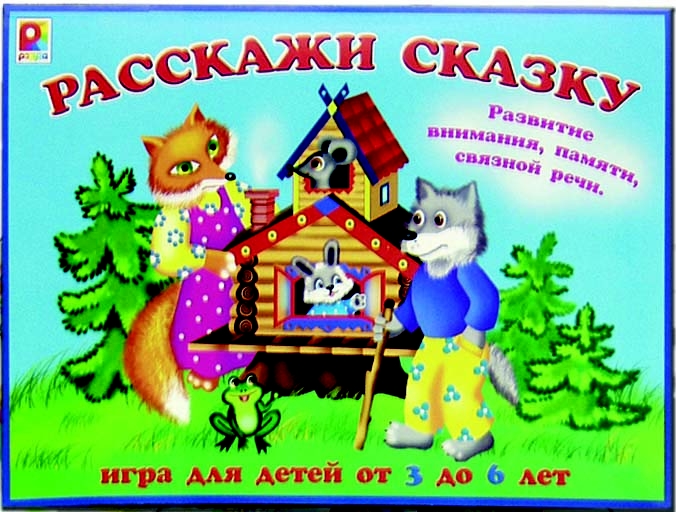 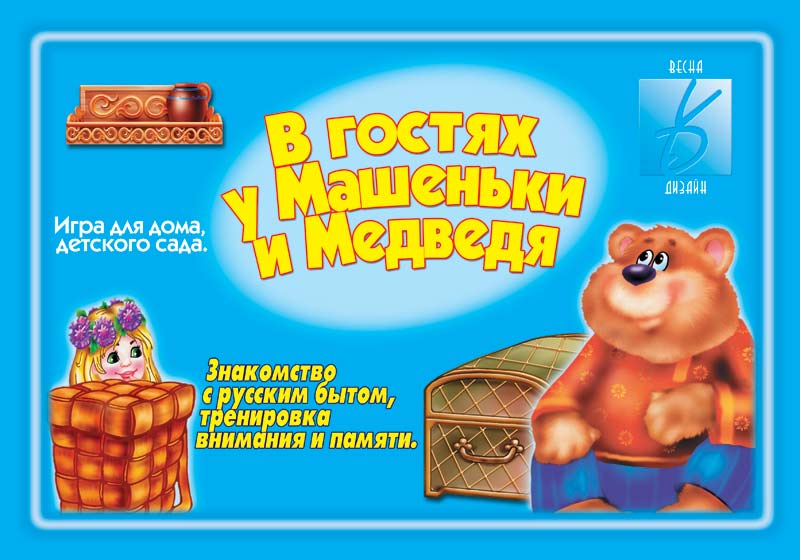 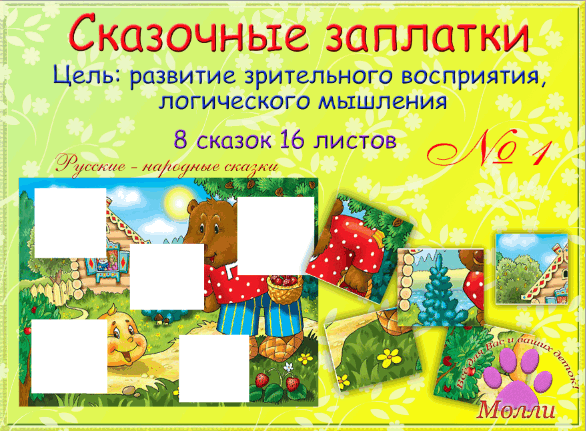 Художественно-эстетическое развитие
«Шапочка для Мишутки»
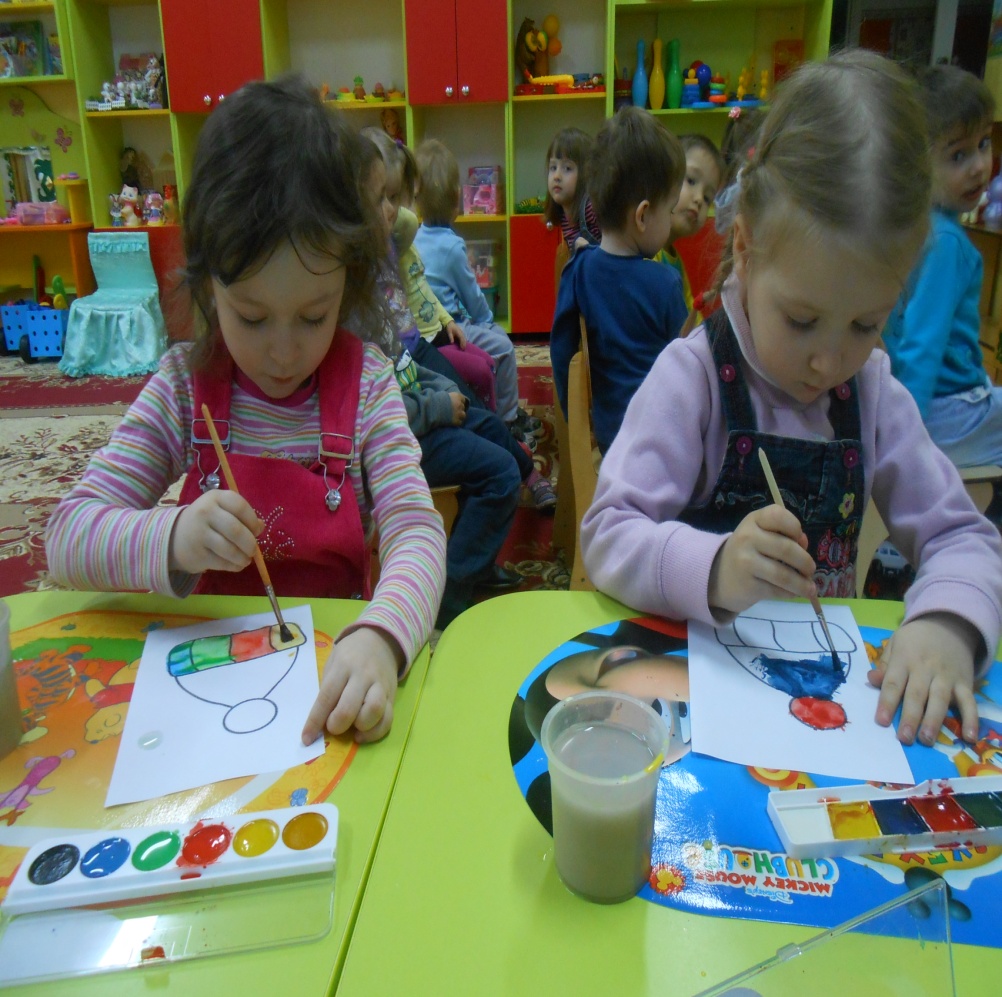 «Тарелочки для жителей Теремка»
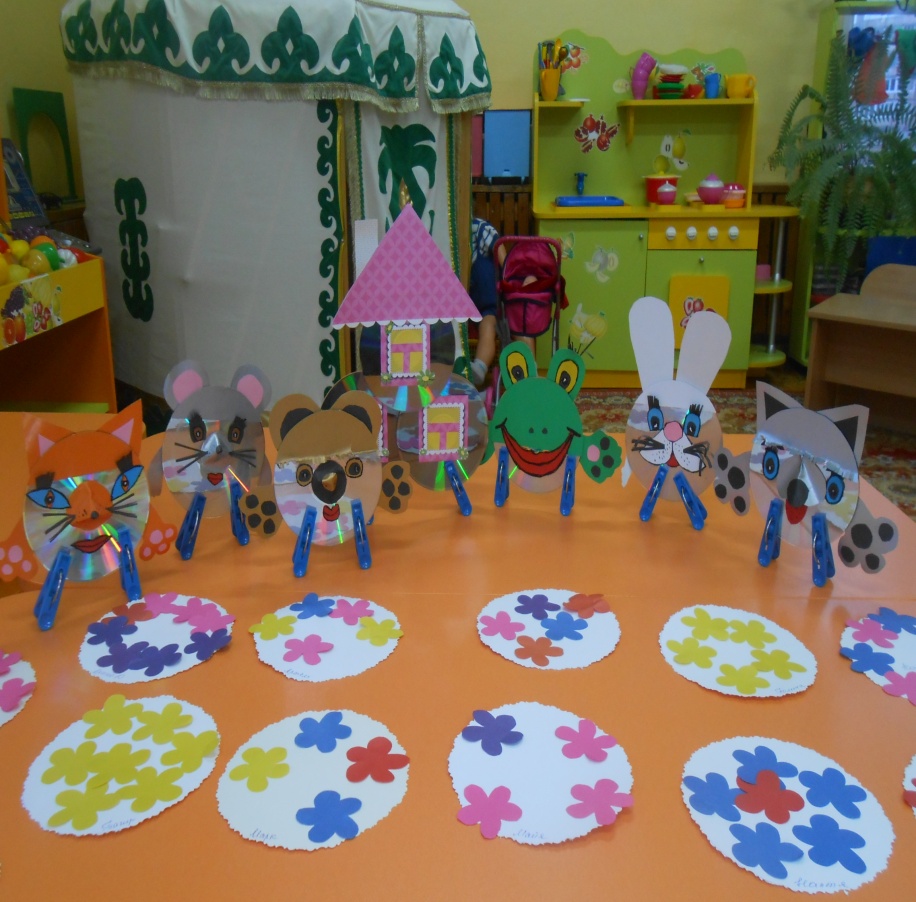 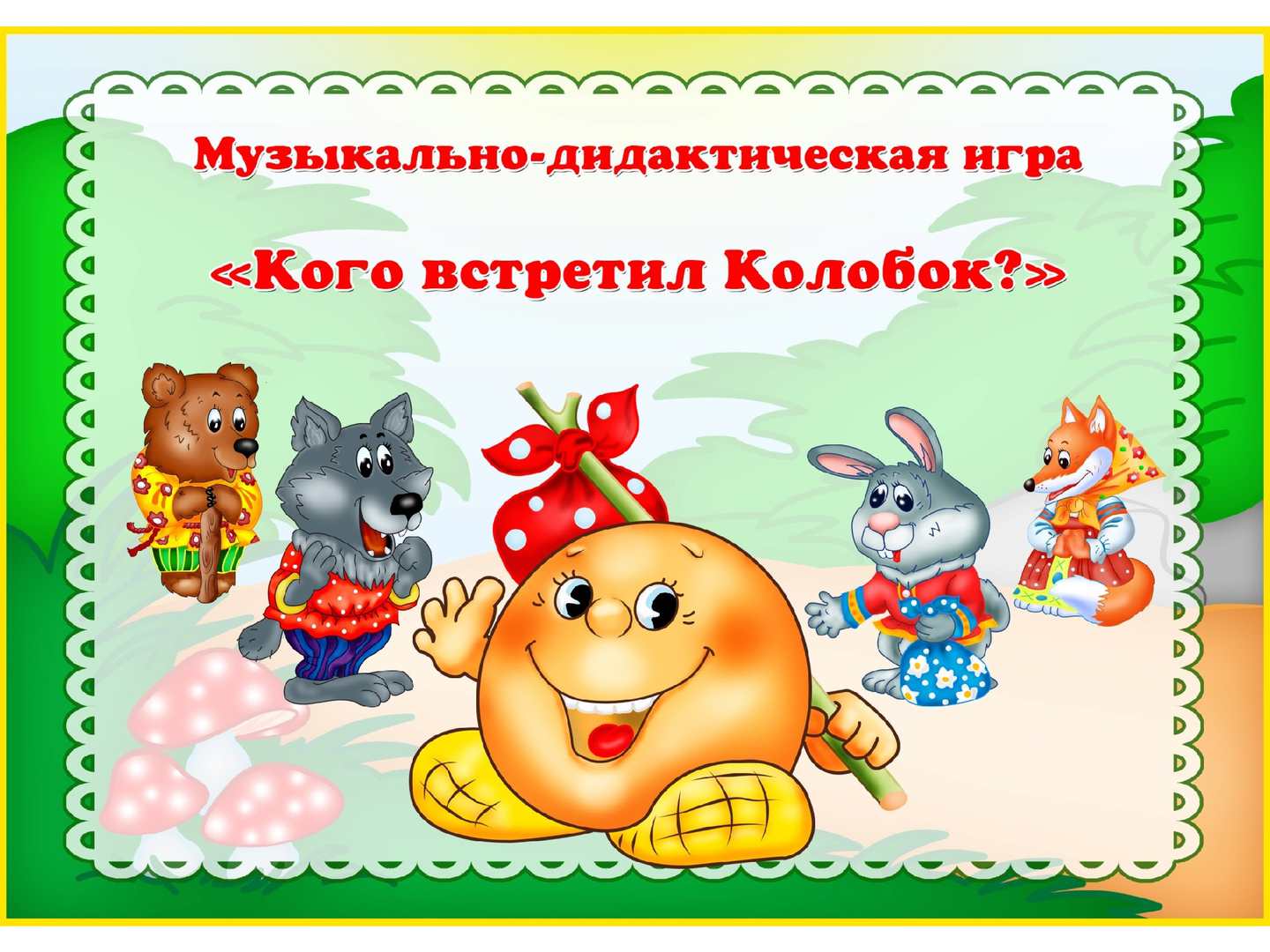 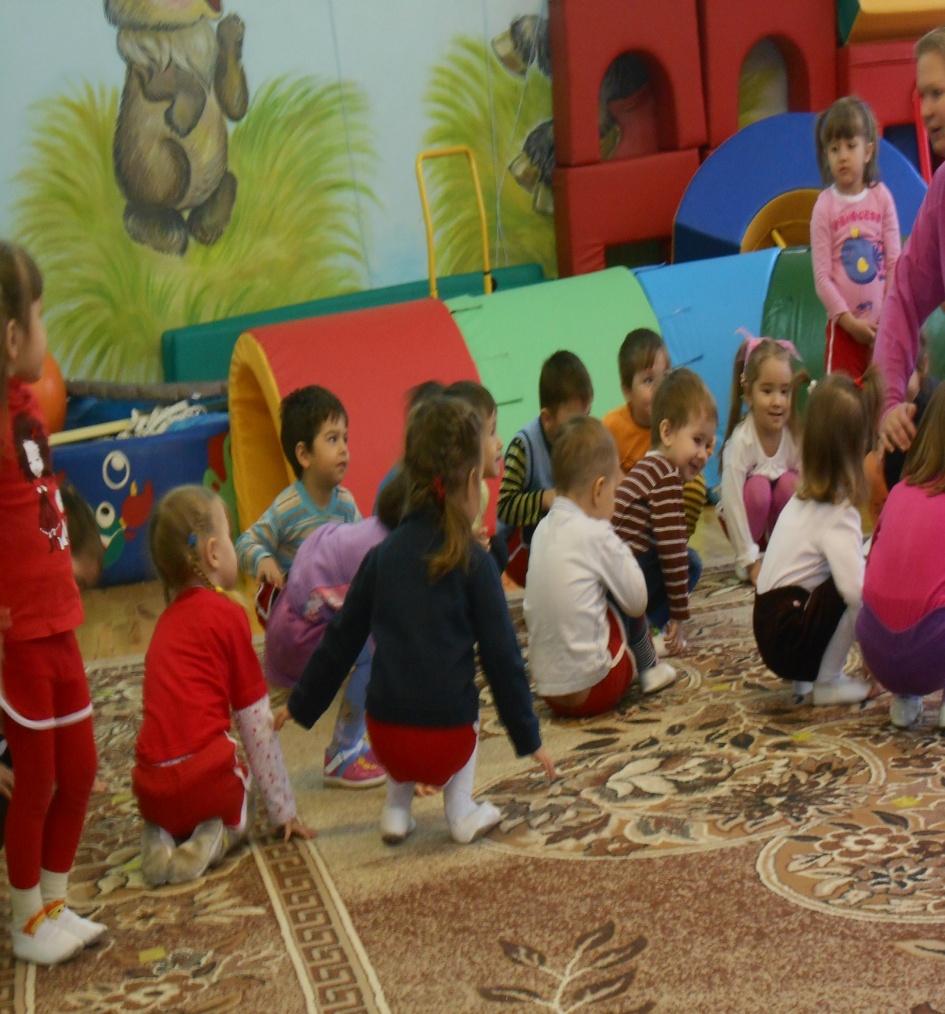 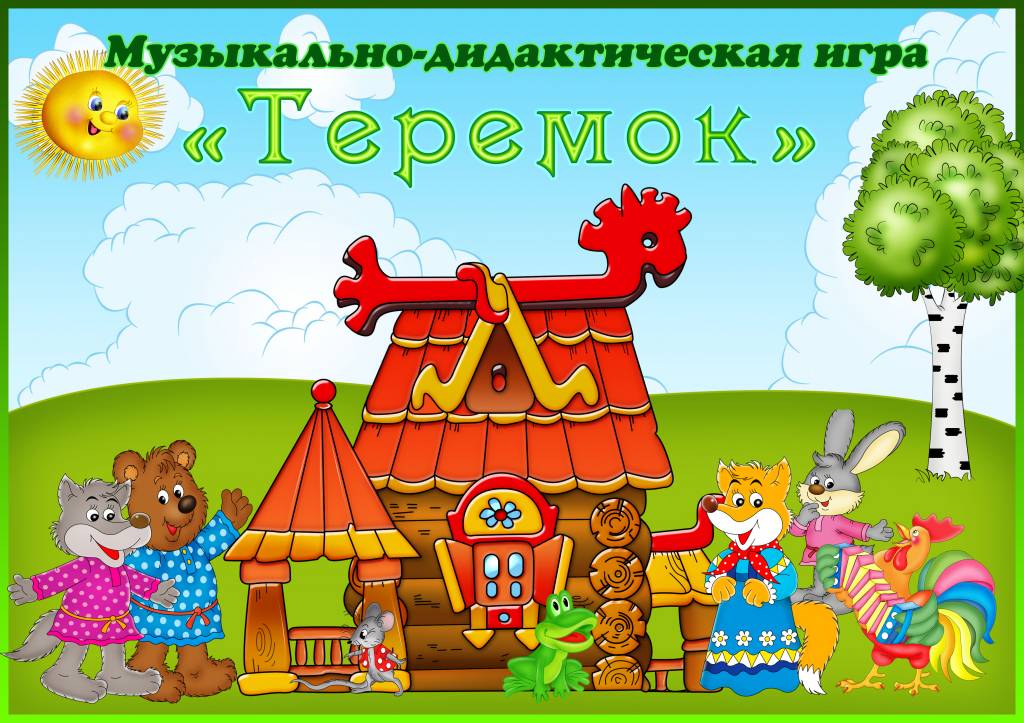 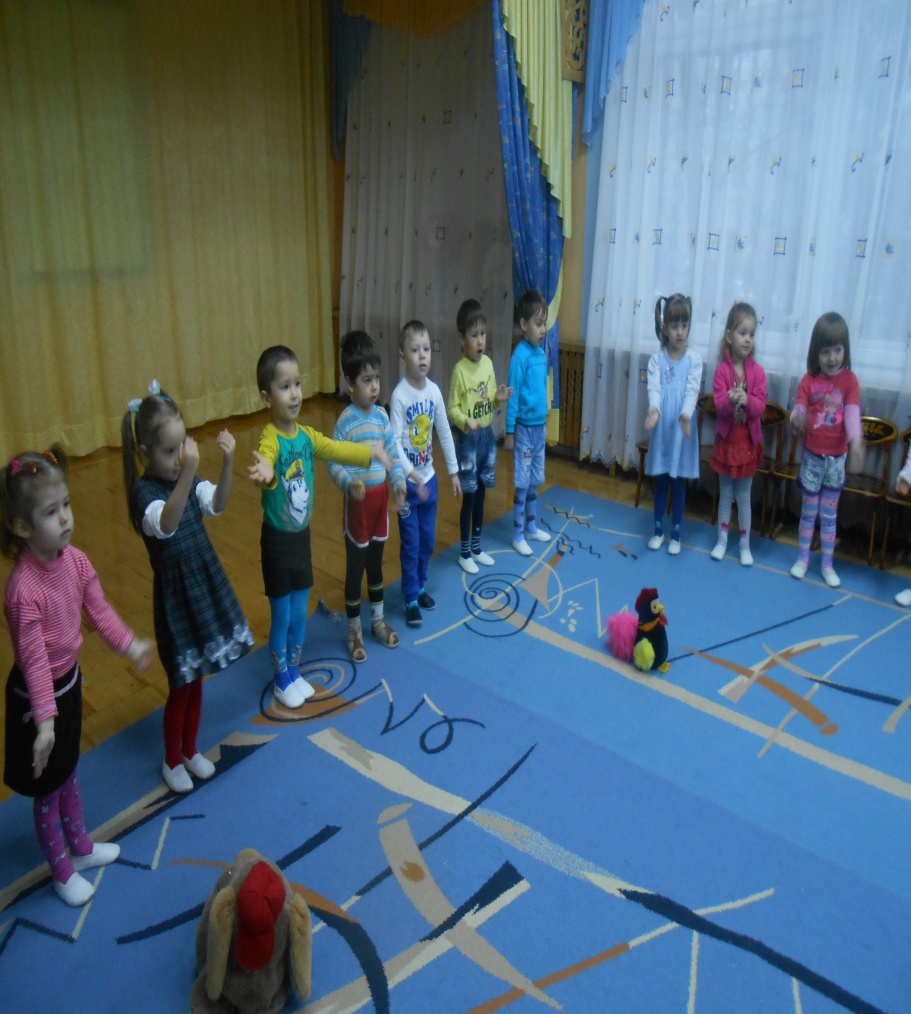 Чтение книг
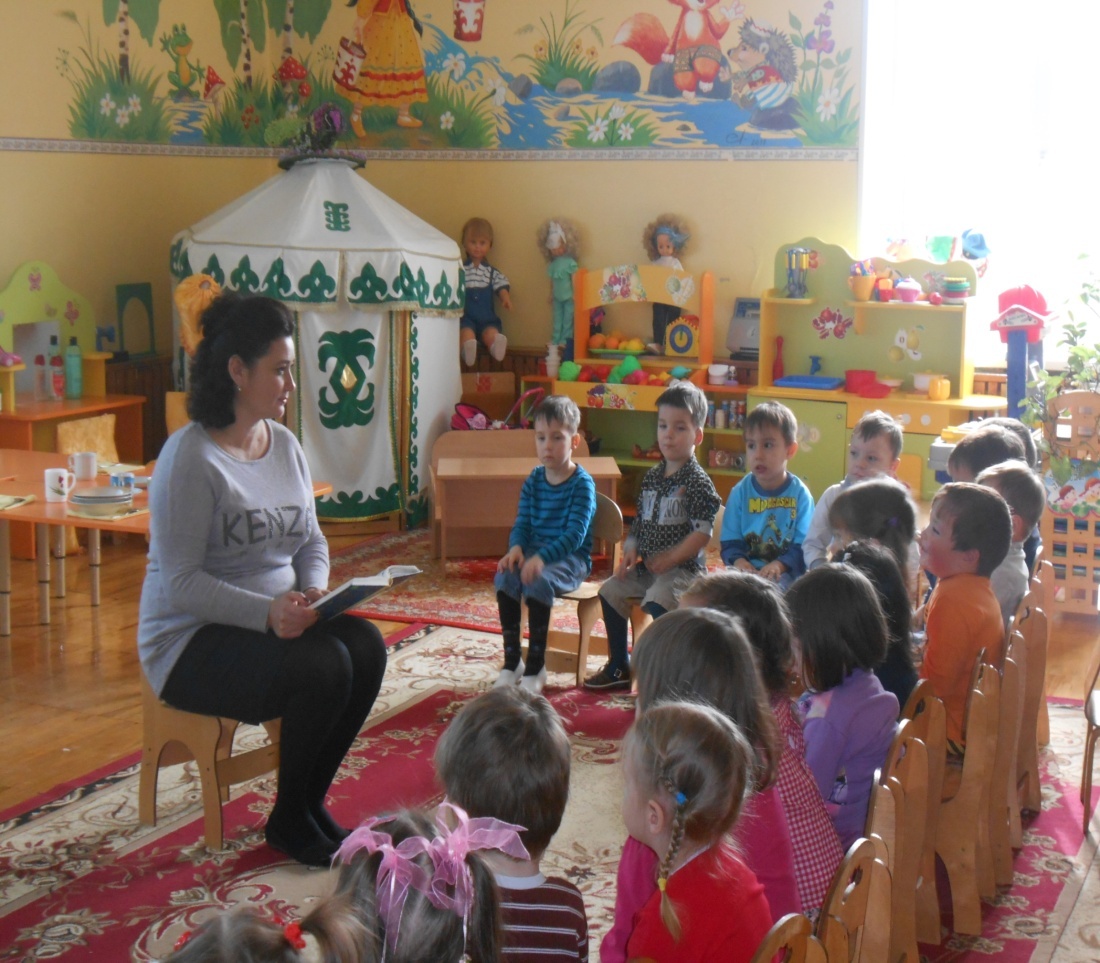 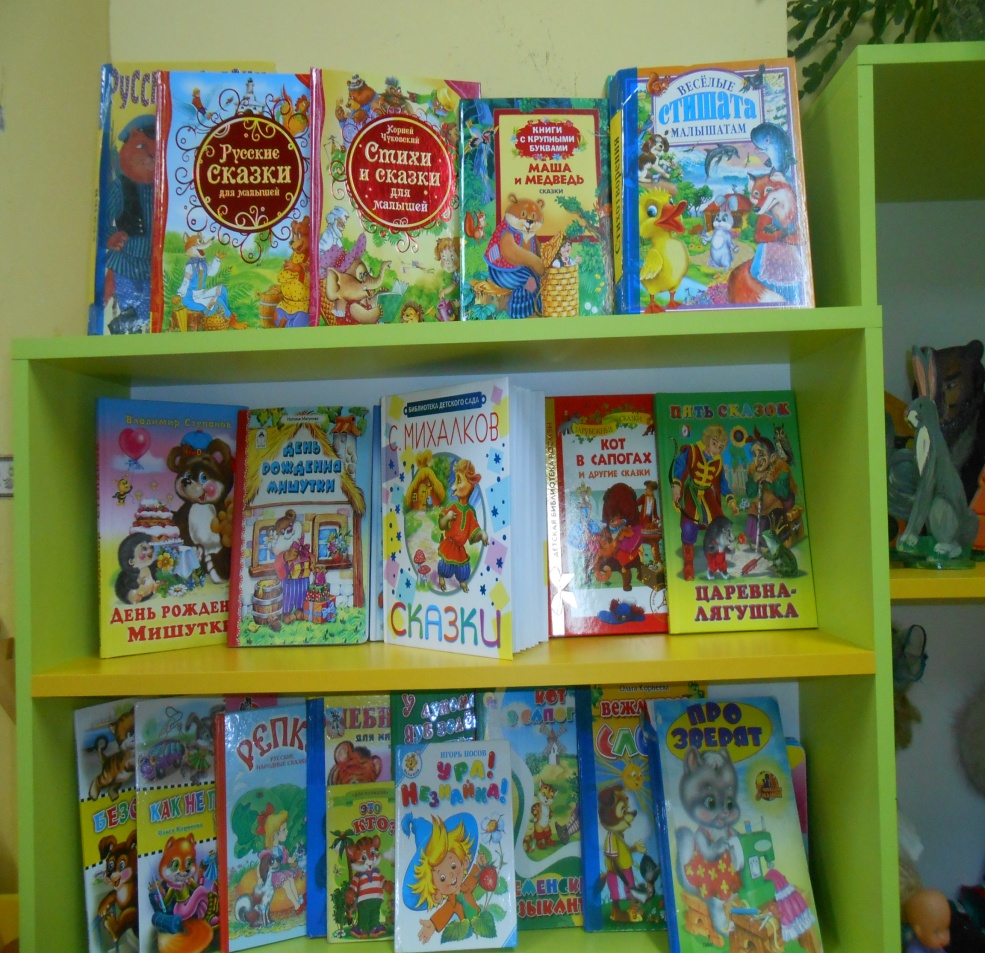 Просмотр мультфильмов
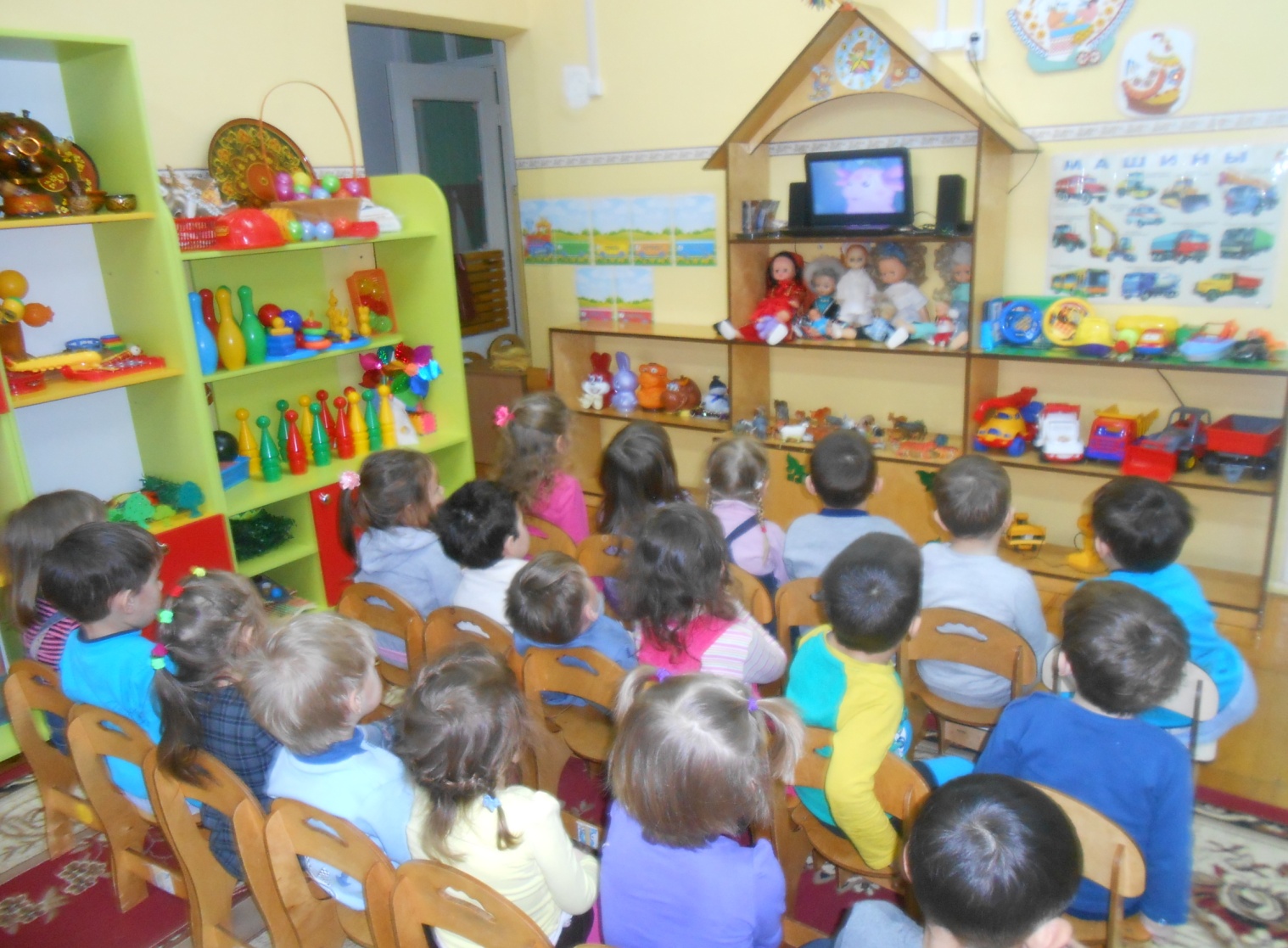 Посещение театра в ДОУ
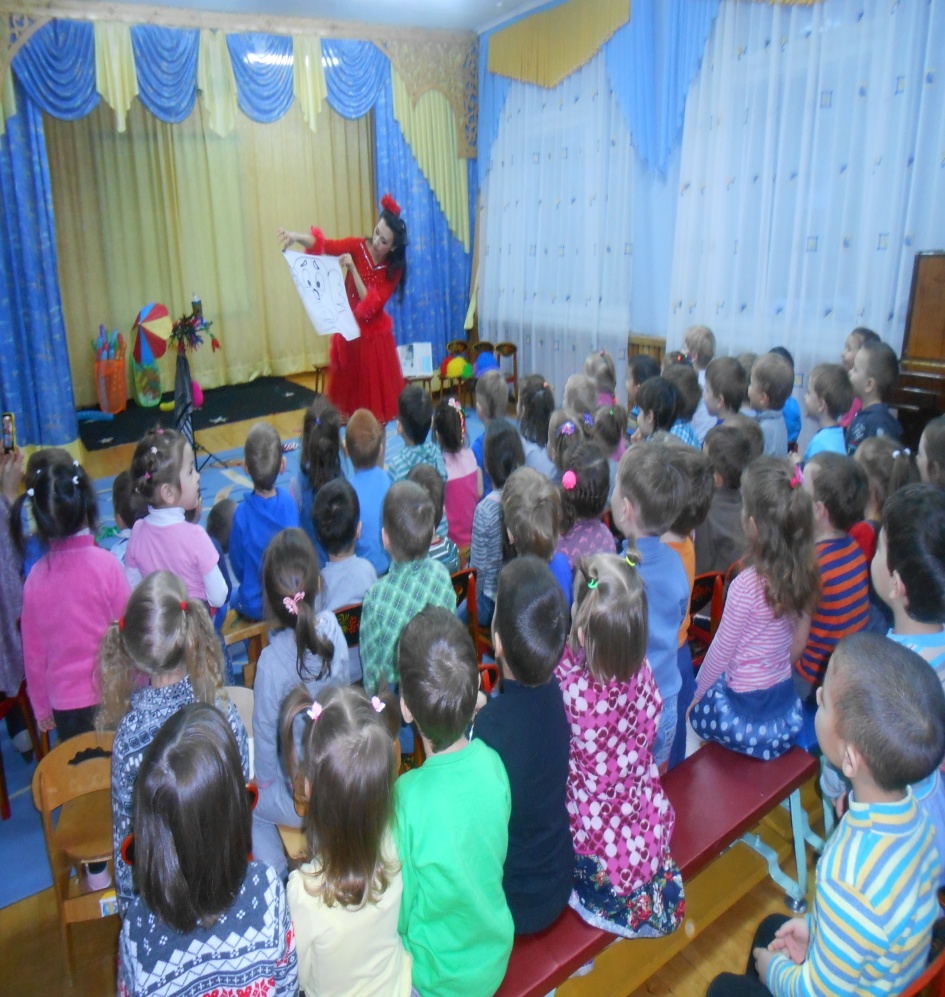 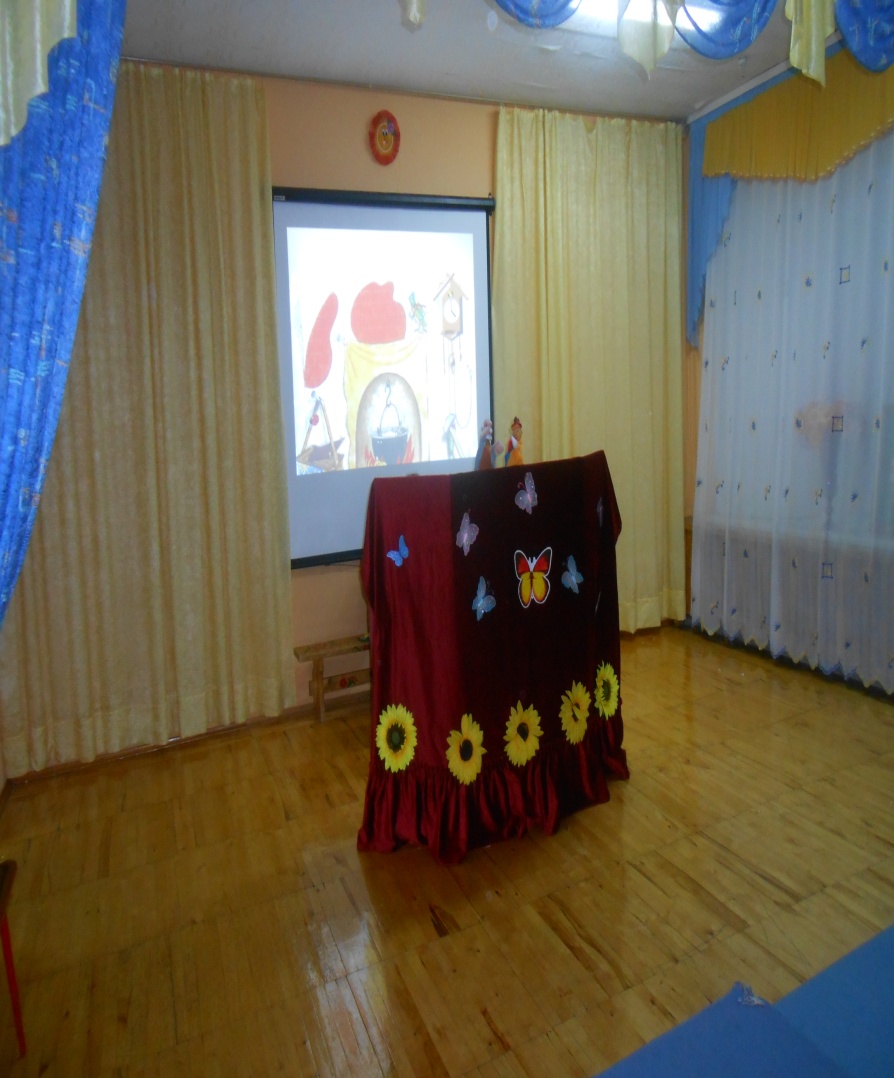 Работа с родителями
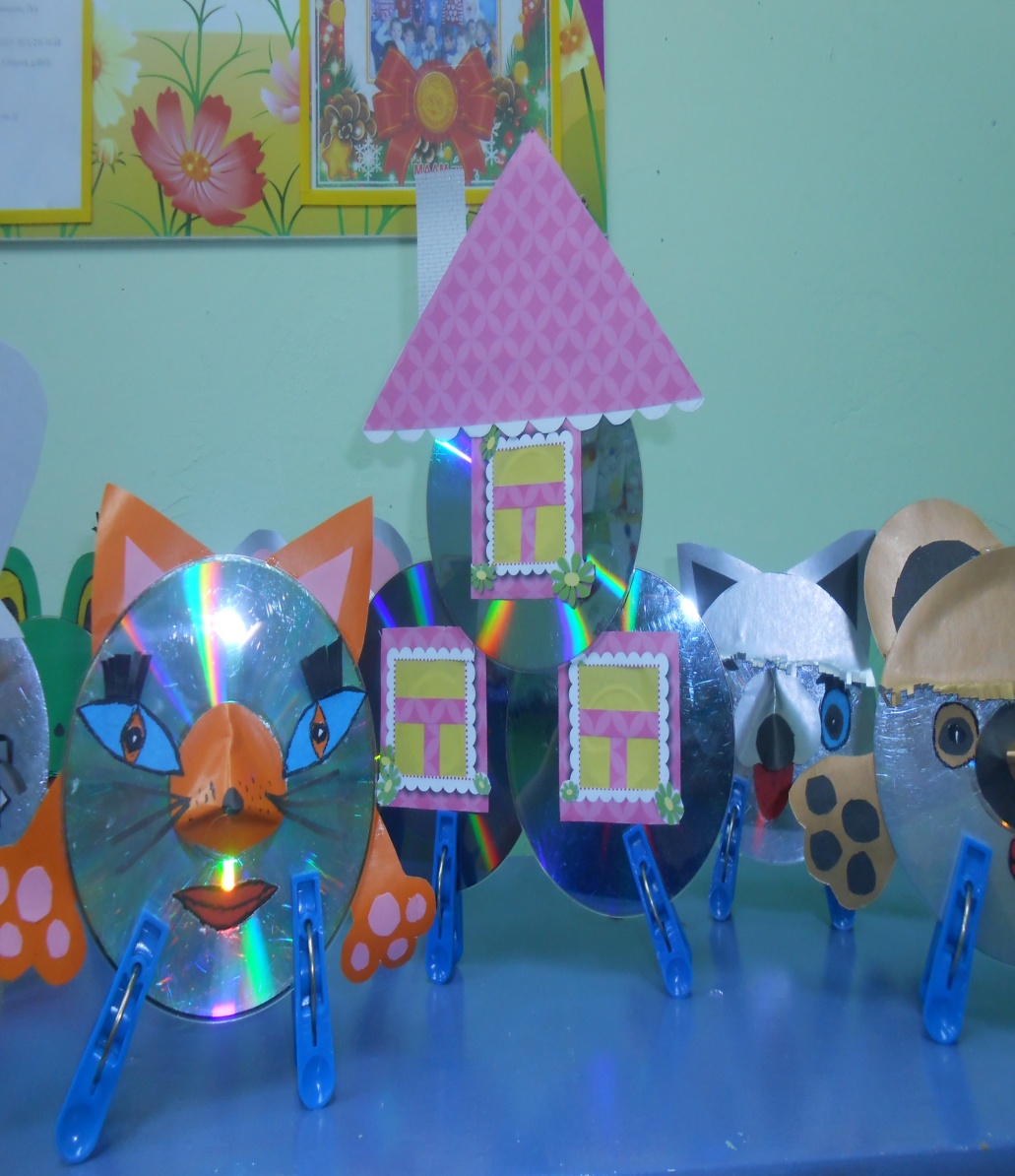 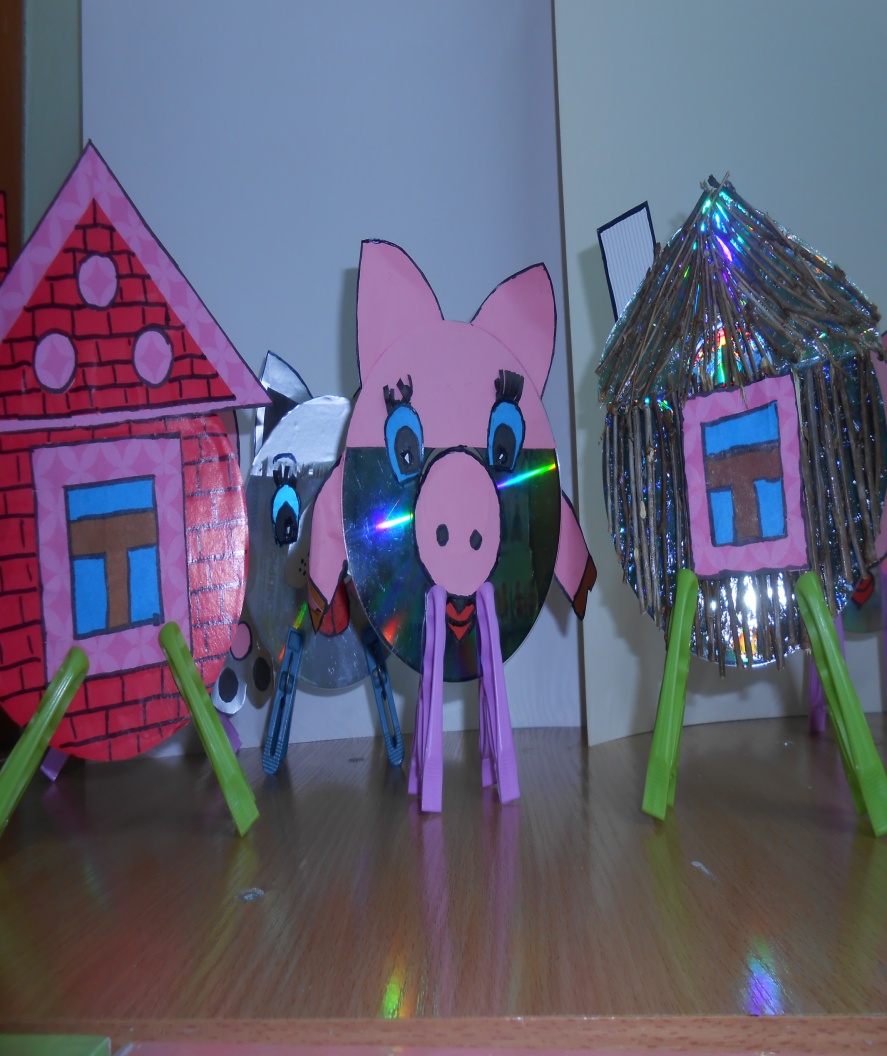 Семья Саетовой Камиллы
Семья Дербуш Арины
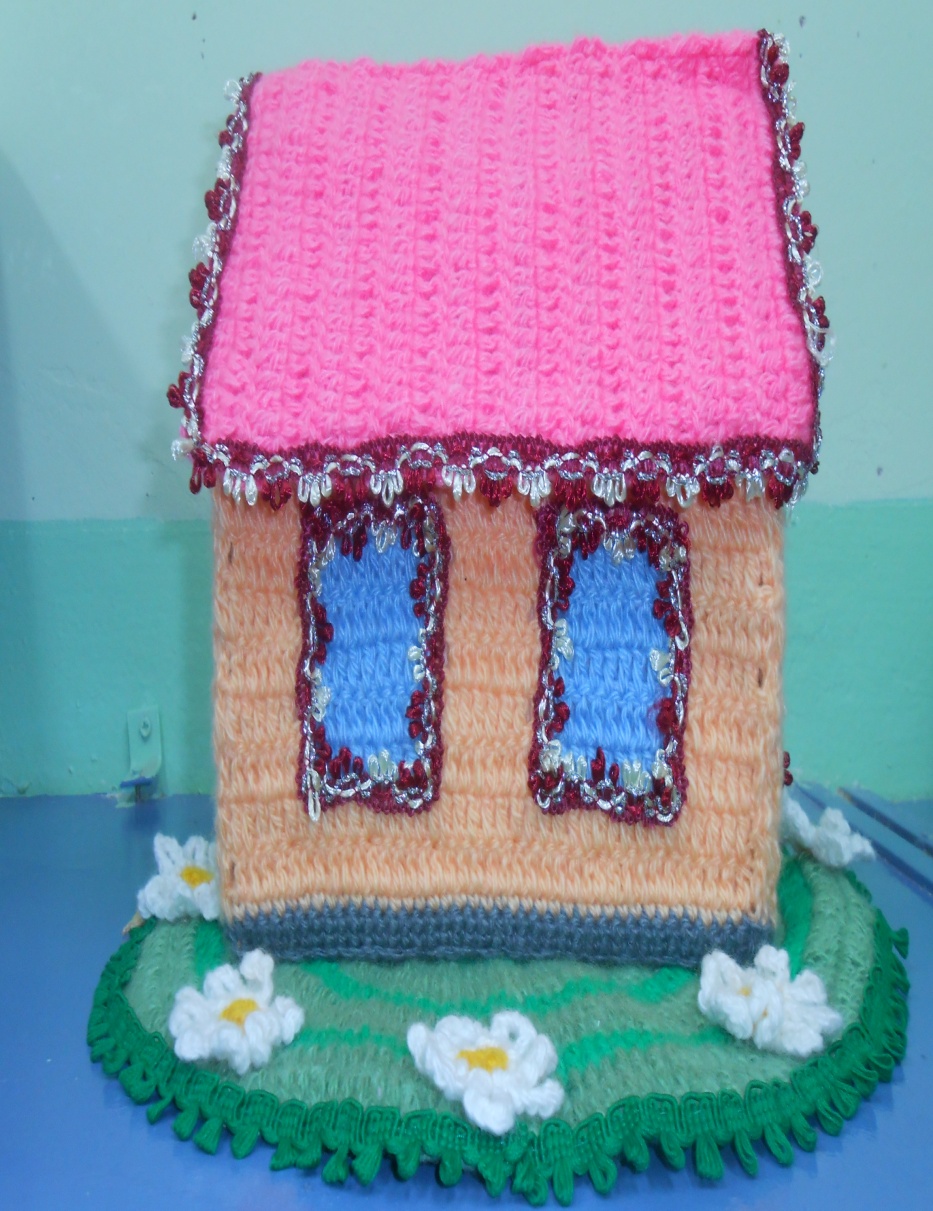 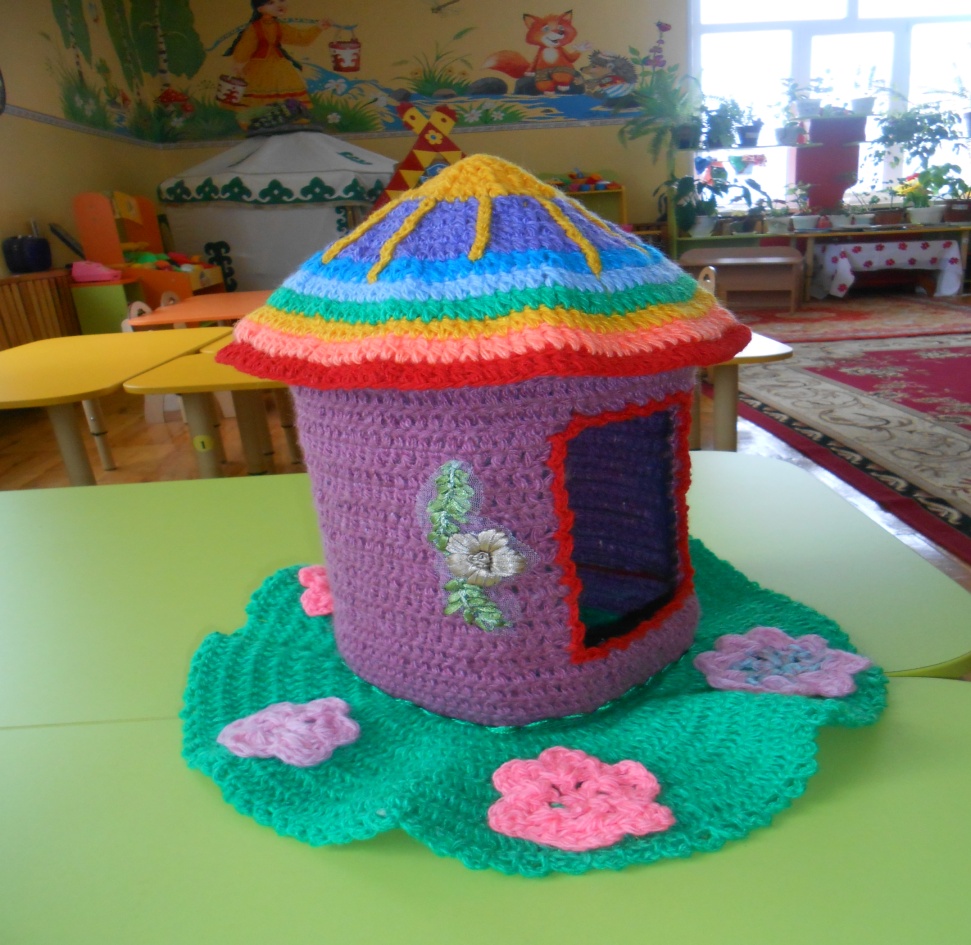 Семья Нуриахметова Данияра
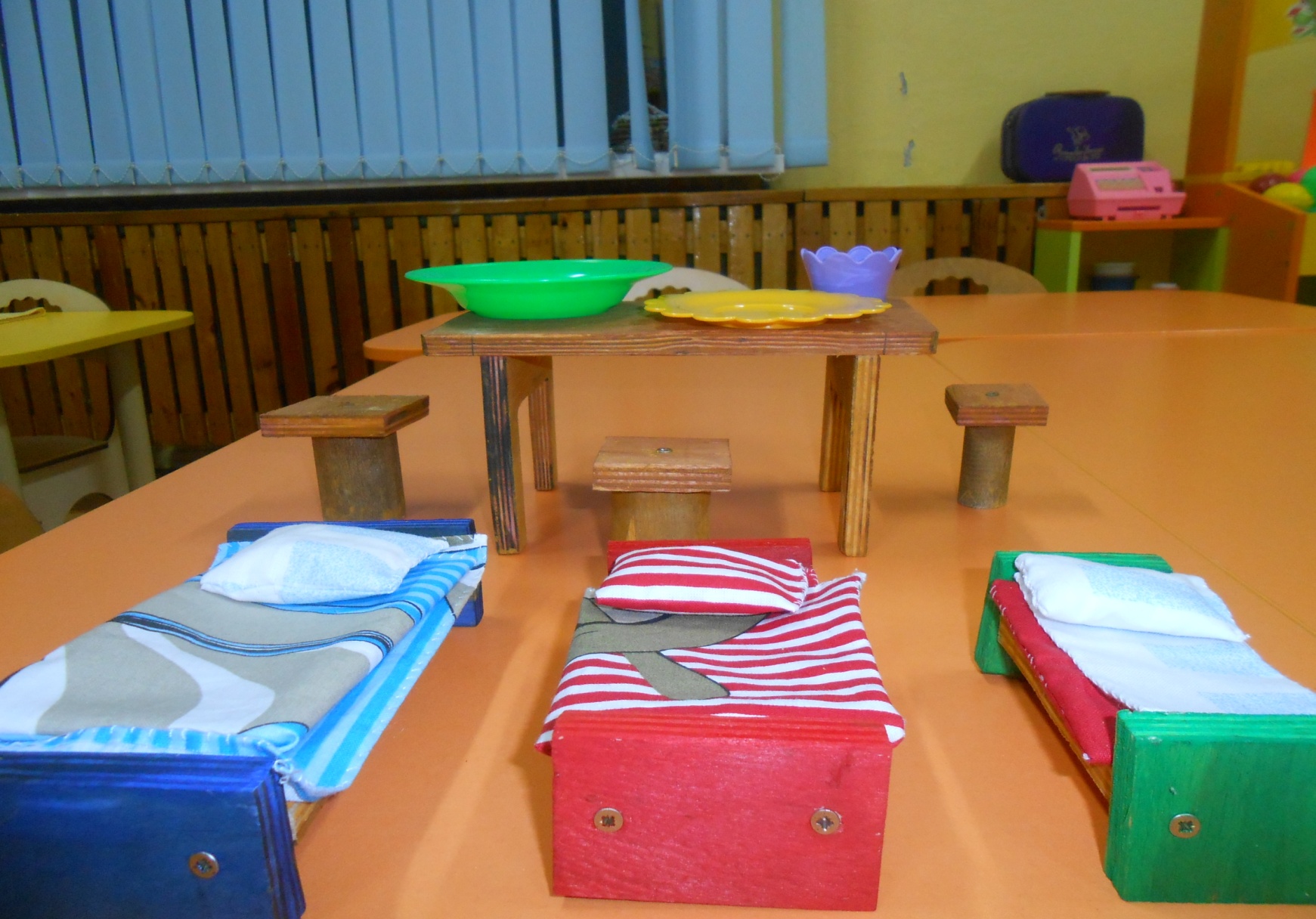 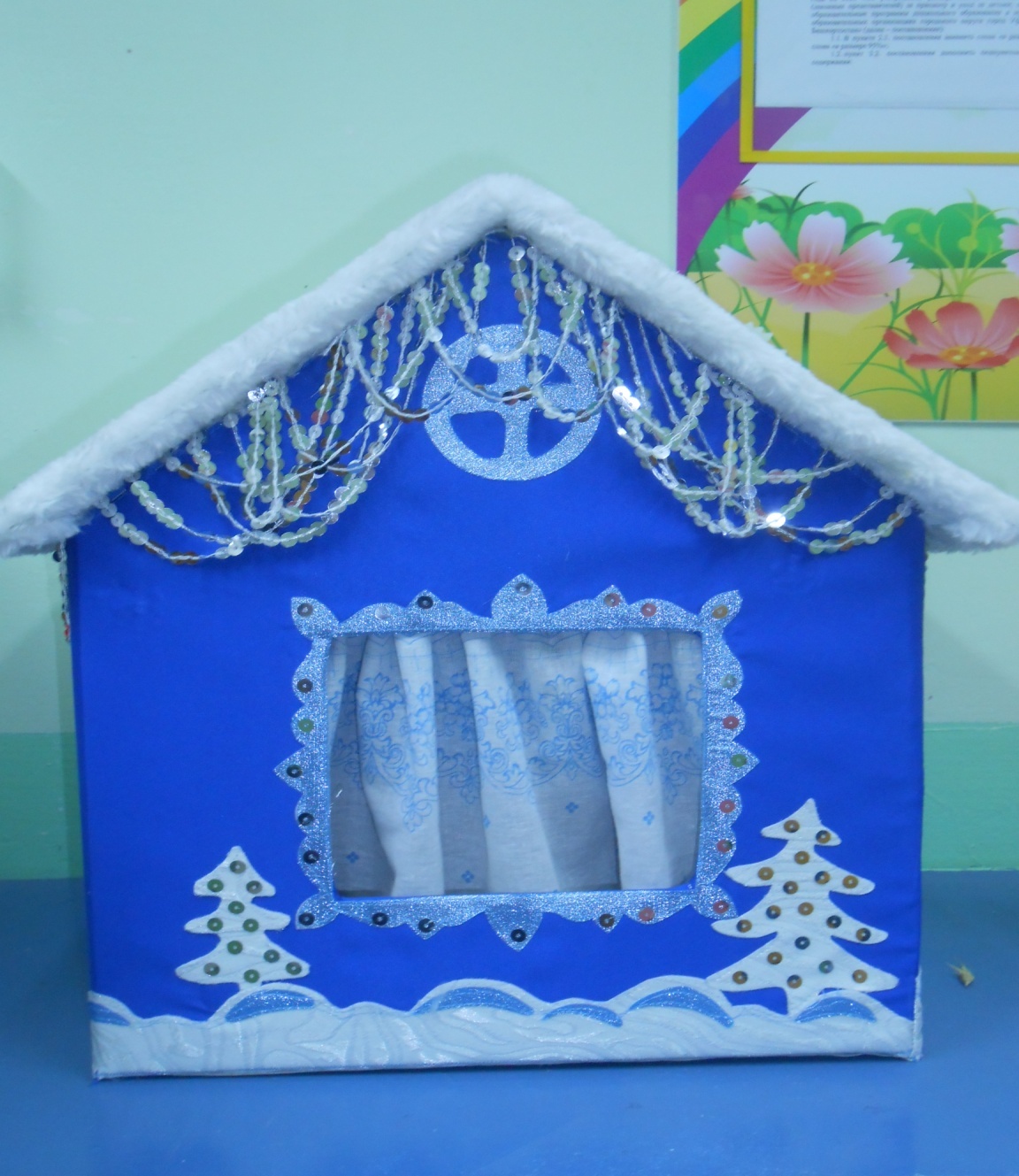 Семья Быковых
Станислав и Виталий
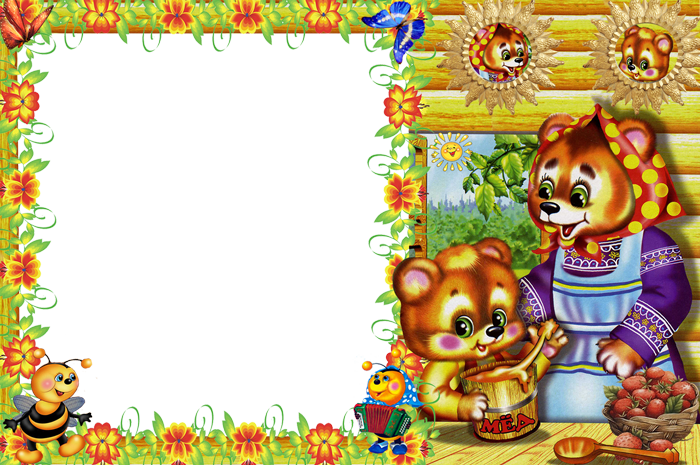 Результативность проекта:

 дети научились понимать смысл сказок;
- отличать добро от зла;
- проект помог детям привить чувство 
 собственного достоинства, чувство ответственности за младших сестер и братьев;
- дети стали менее застенчивы. - не боясь, выбирают любую роль;
 произошло взаимопонимание, благодаря совместной работе детей и родителей.
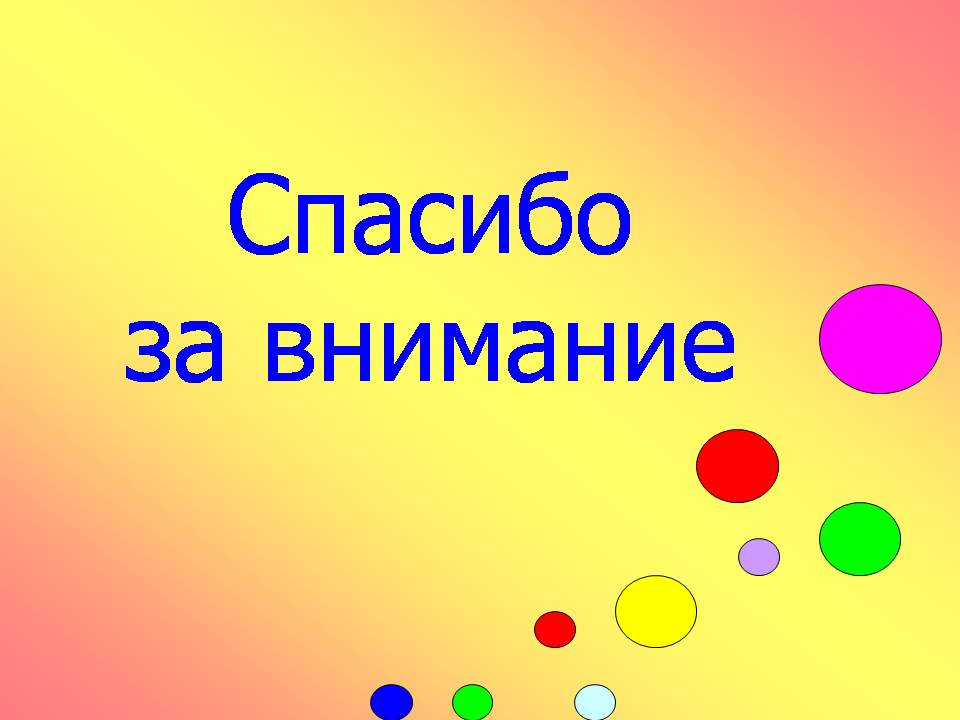